Wydział Ochrony Środowiska
OCHRONA POWIETRZA
Ekodoradca: Szymon Lukaj
Powietrze w Wadowicach – pierwsze pół roku pomiarów
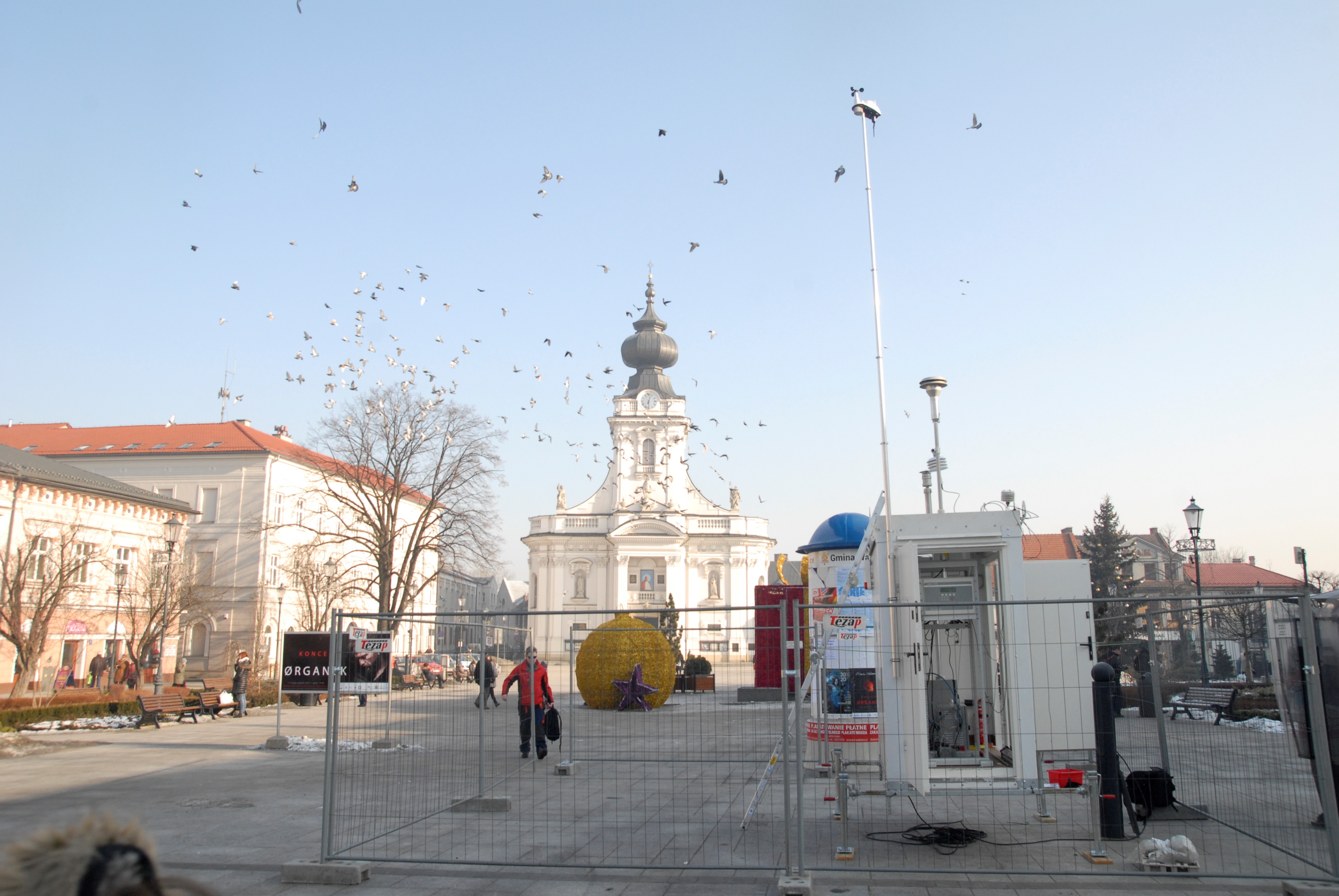 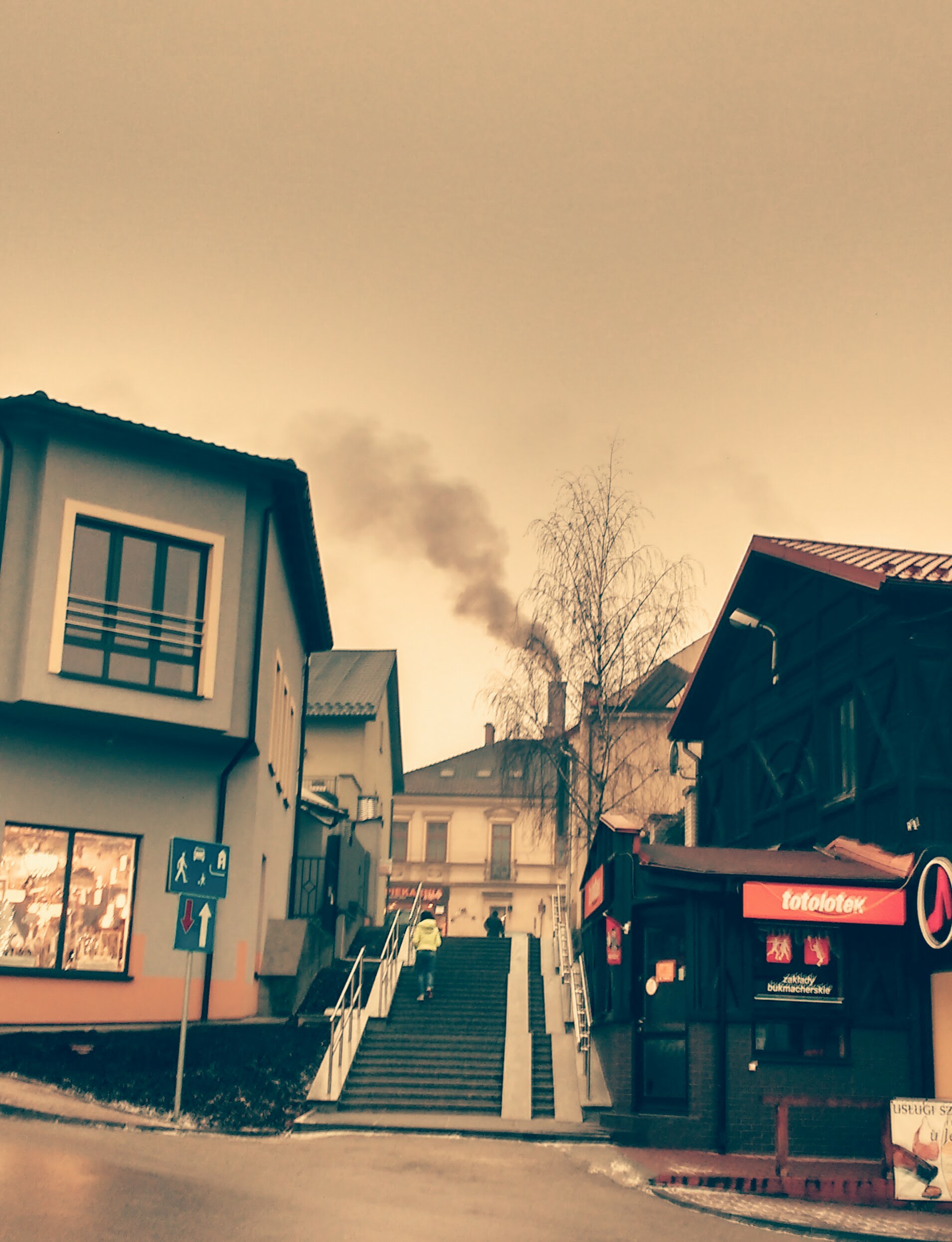 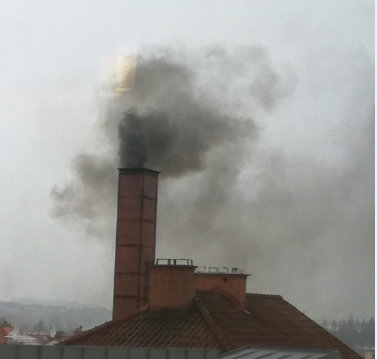 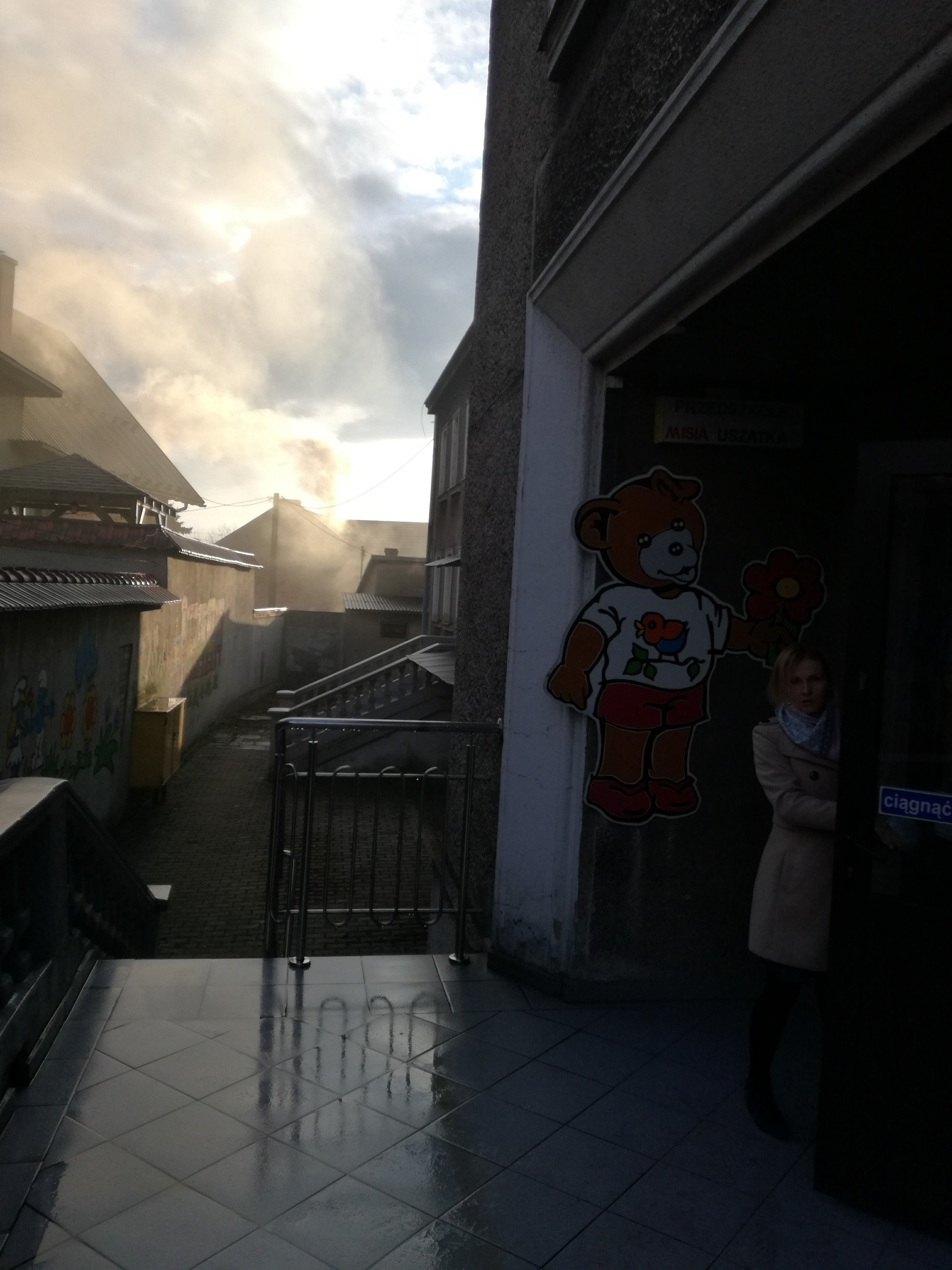 Sezon grzewczy - skutki
Ile dni z zanieczyszczonym powietrzem
od 22.01.2017r. do 05.07.2017r. ?
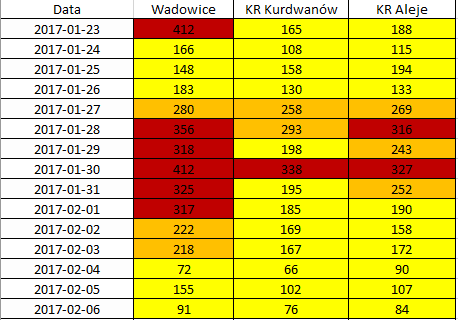 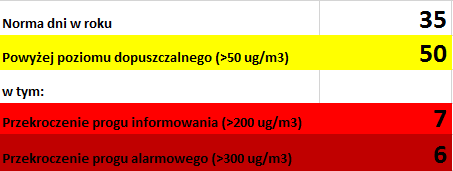 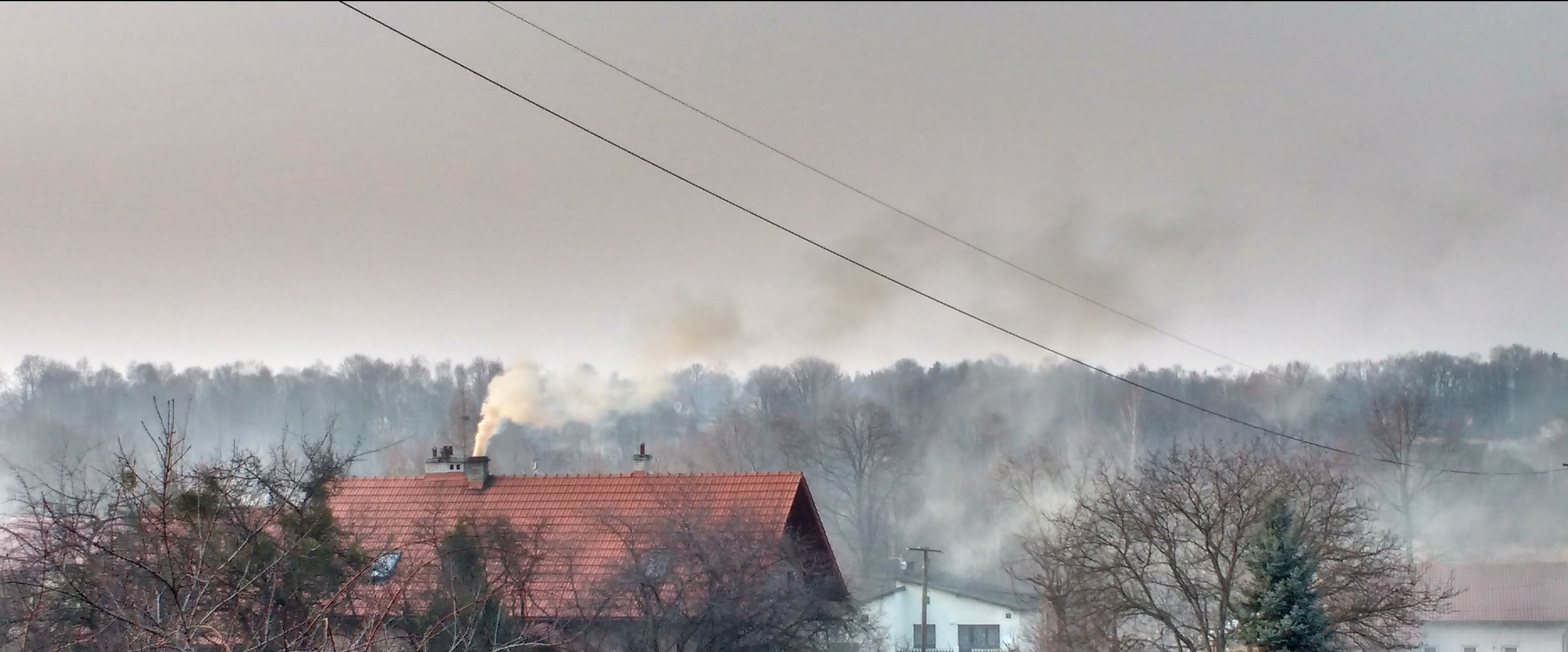 Średniodobowe stężenia PM10 [µg/m3]
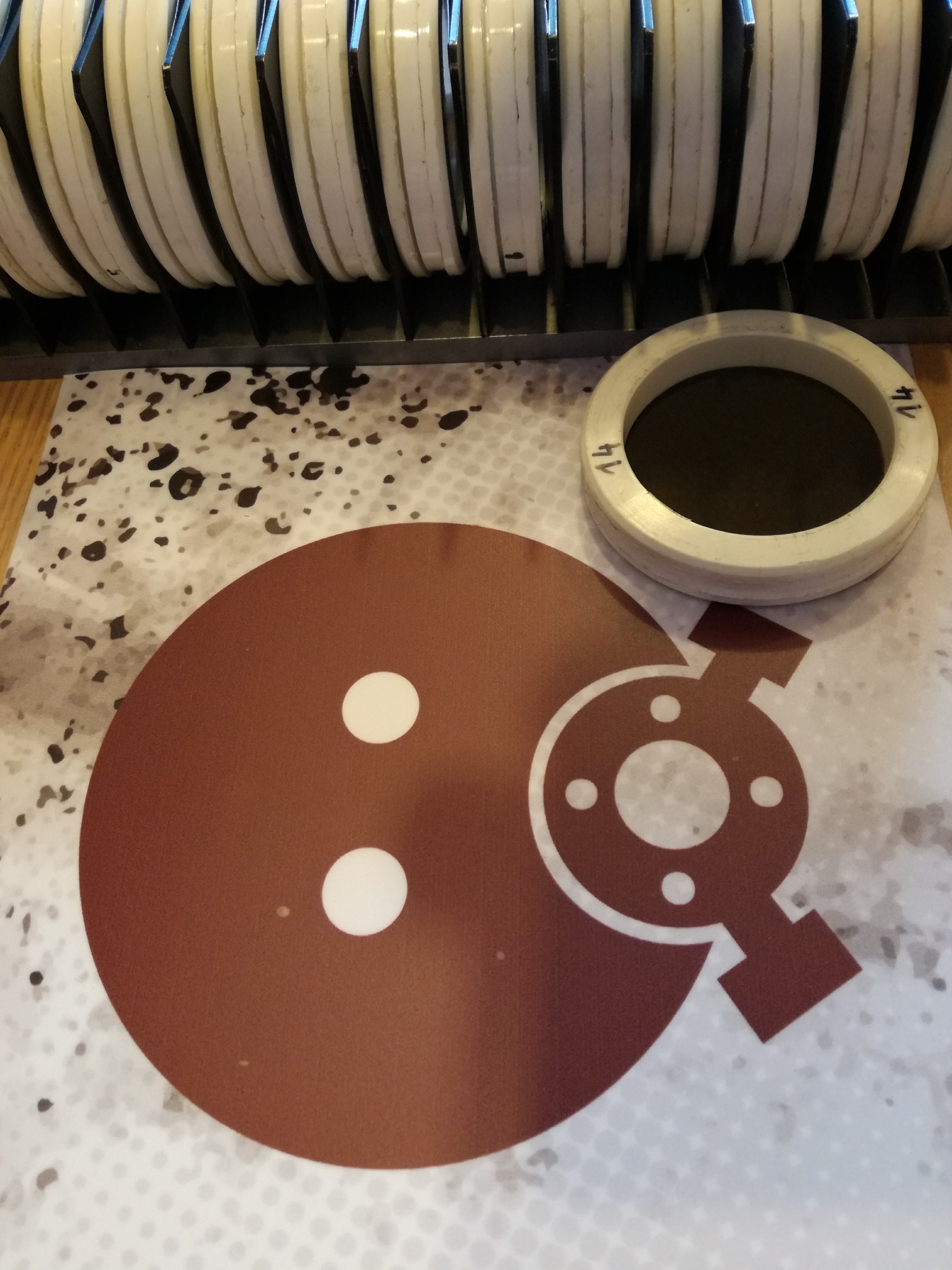 System informowania o aktualnej jakości powietrza
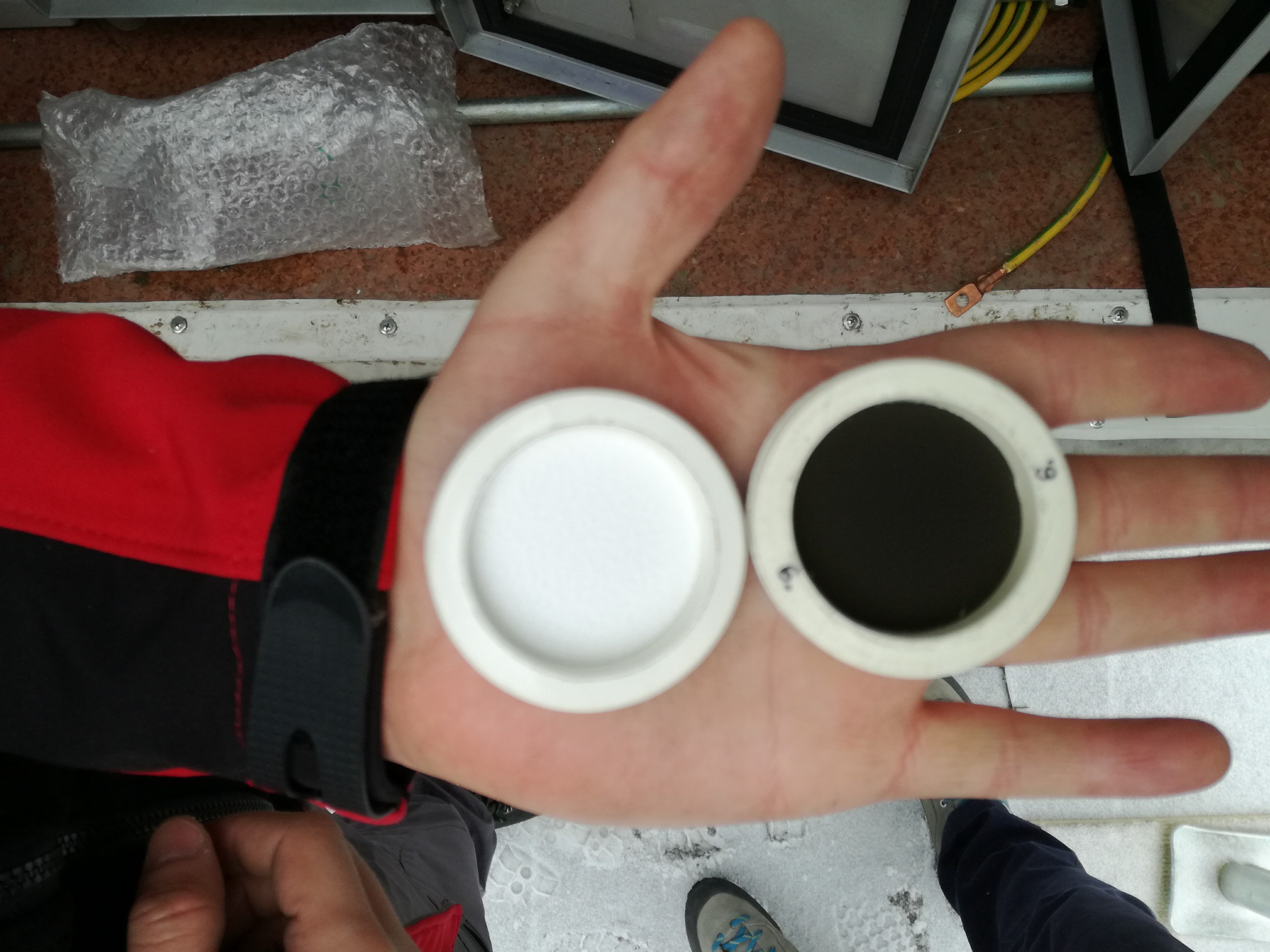 54m3/24h
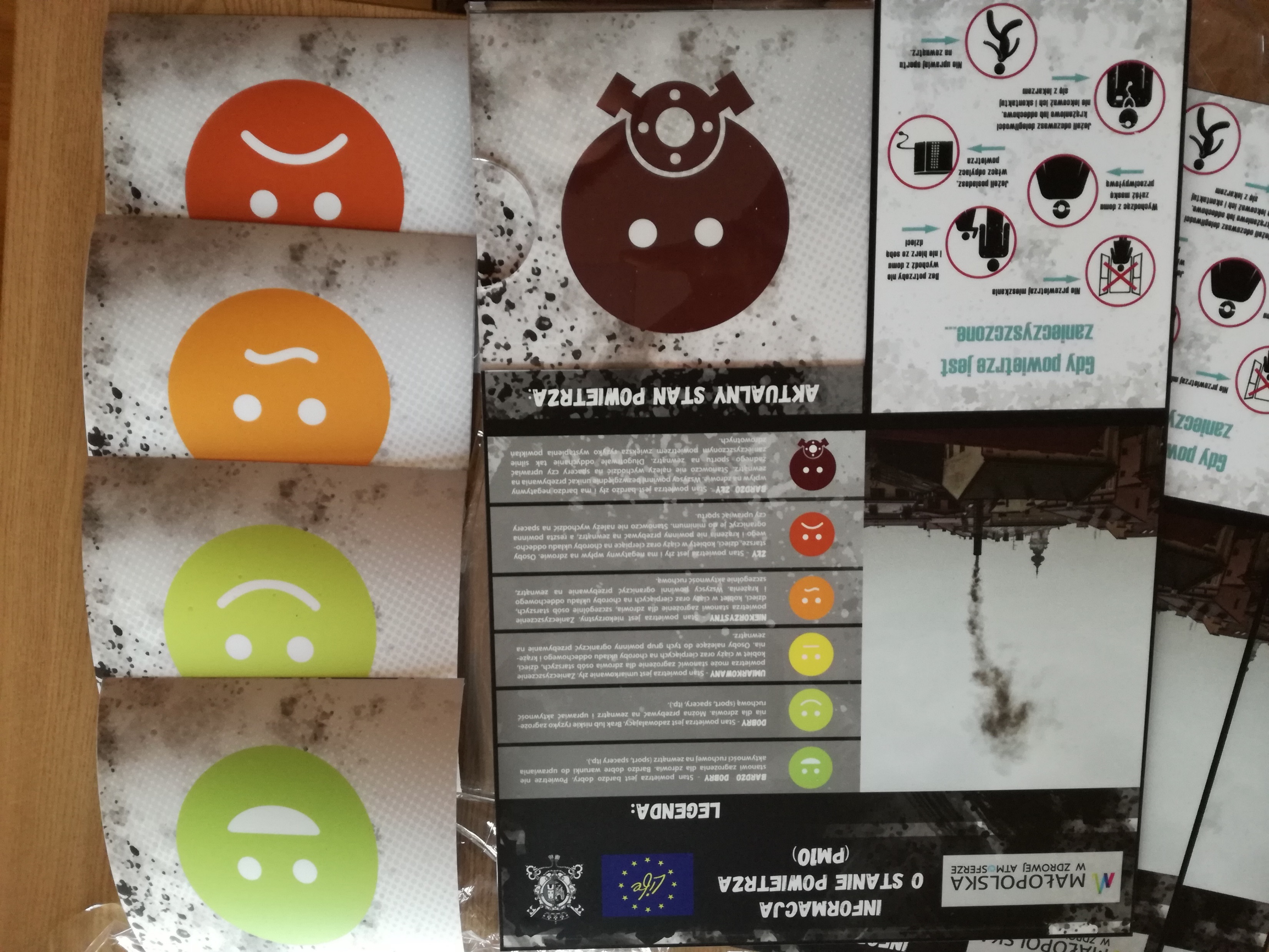 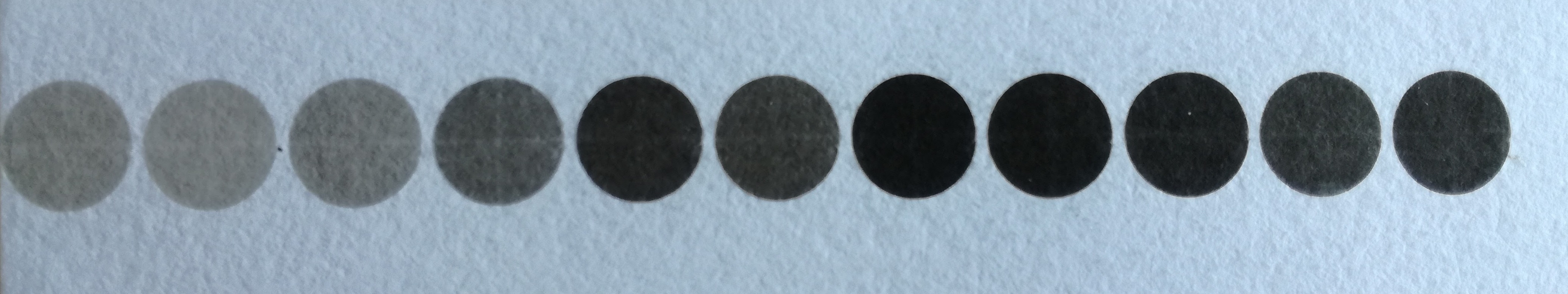 0,96m3/1h
14    15       16      17      18     19      20      21    22     23     00
System informowania o aktualnej jakości powietrza
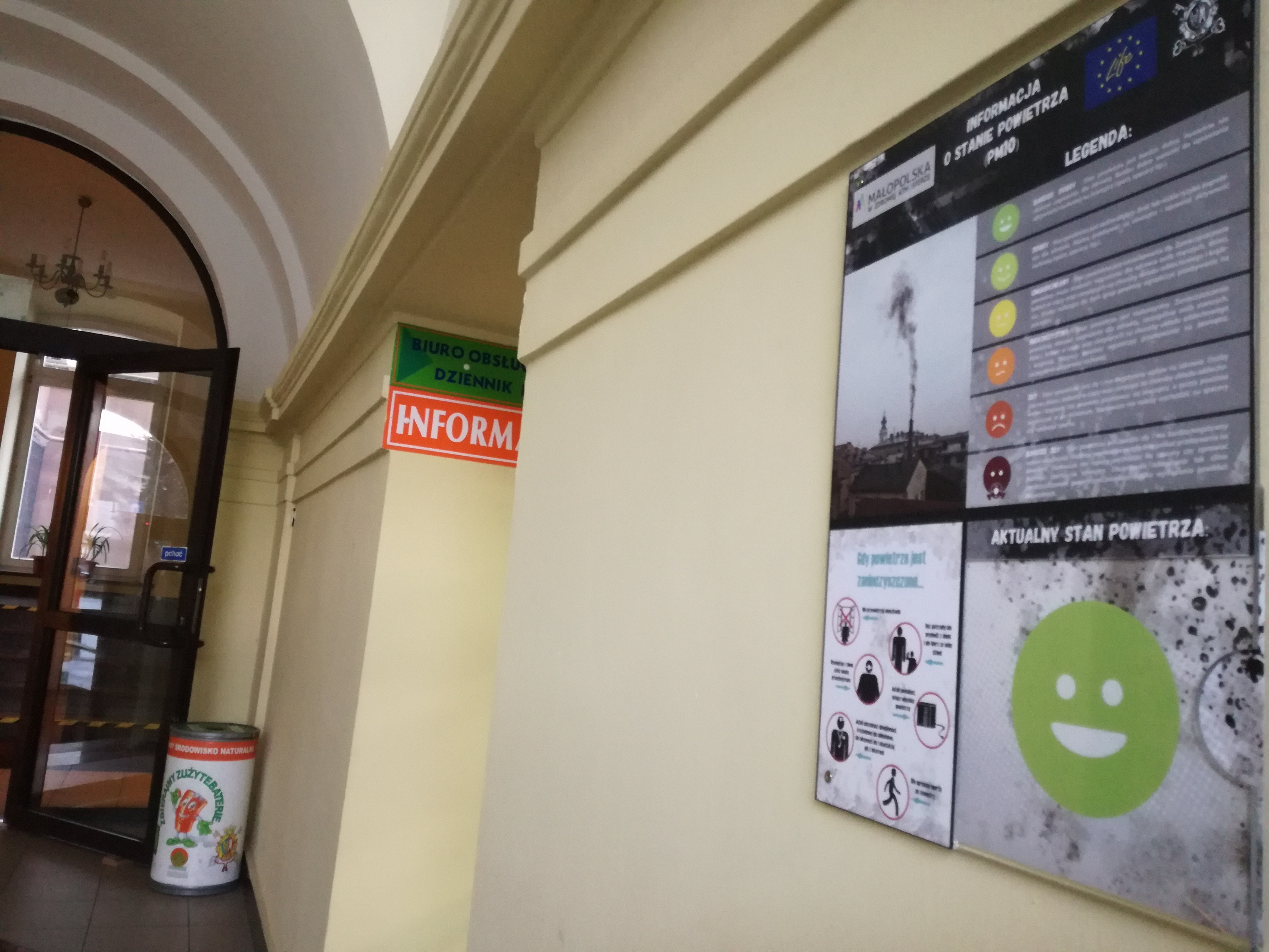 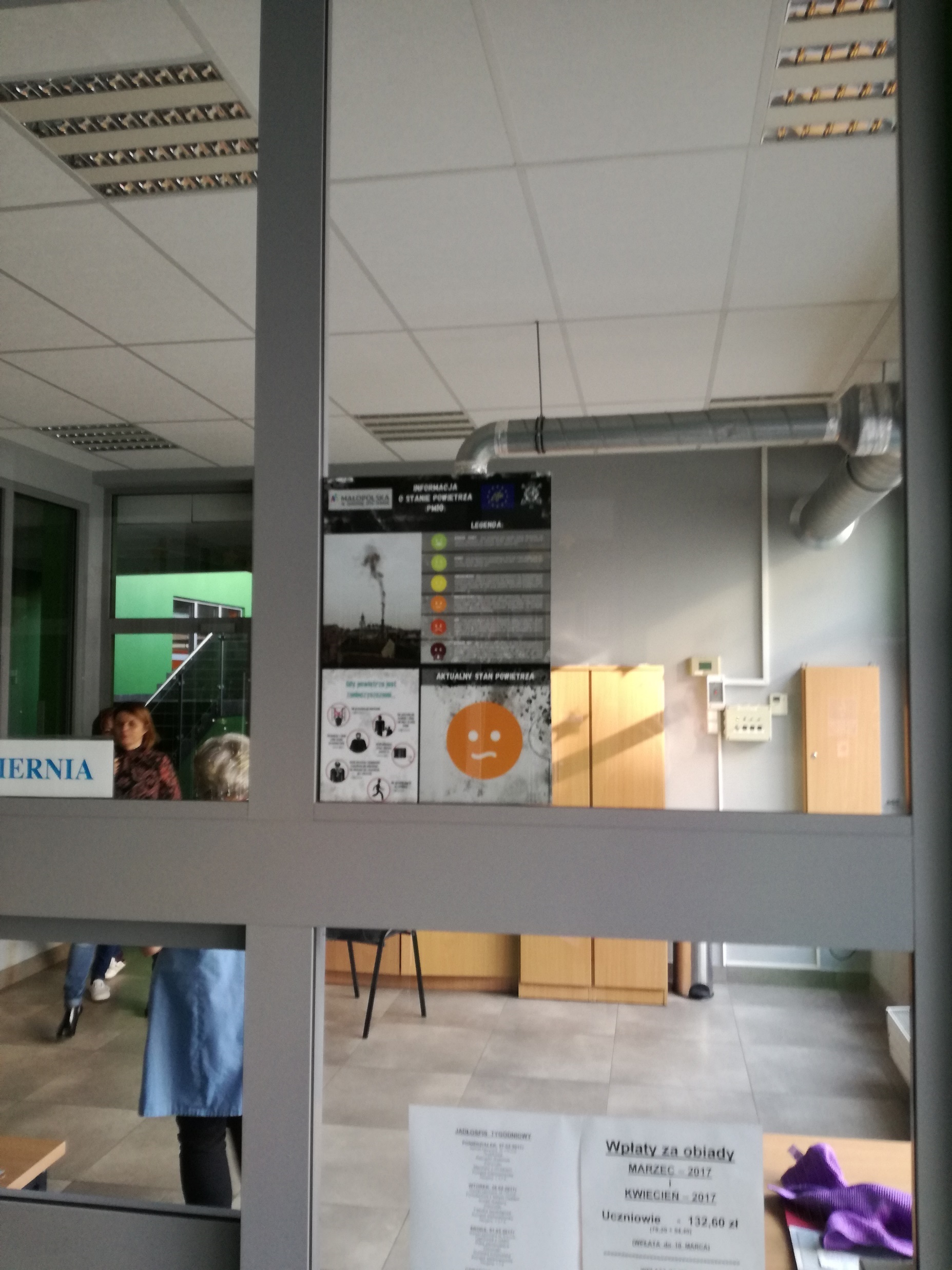 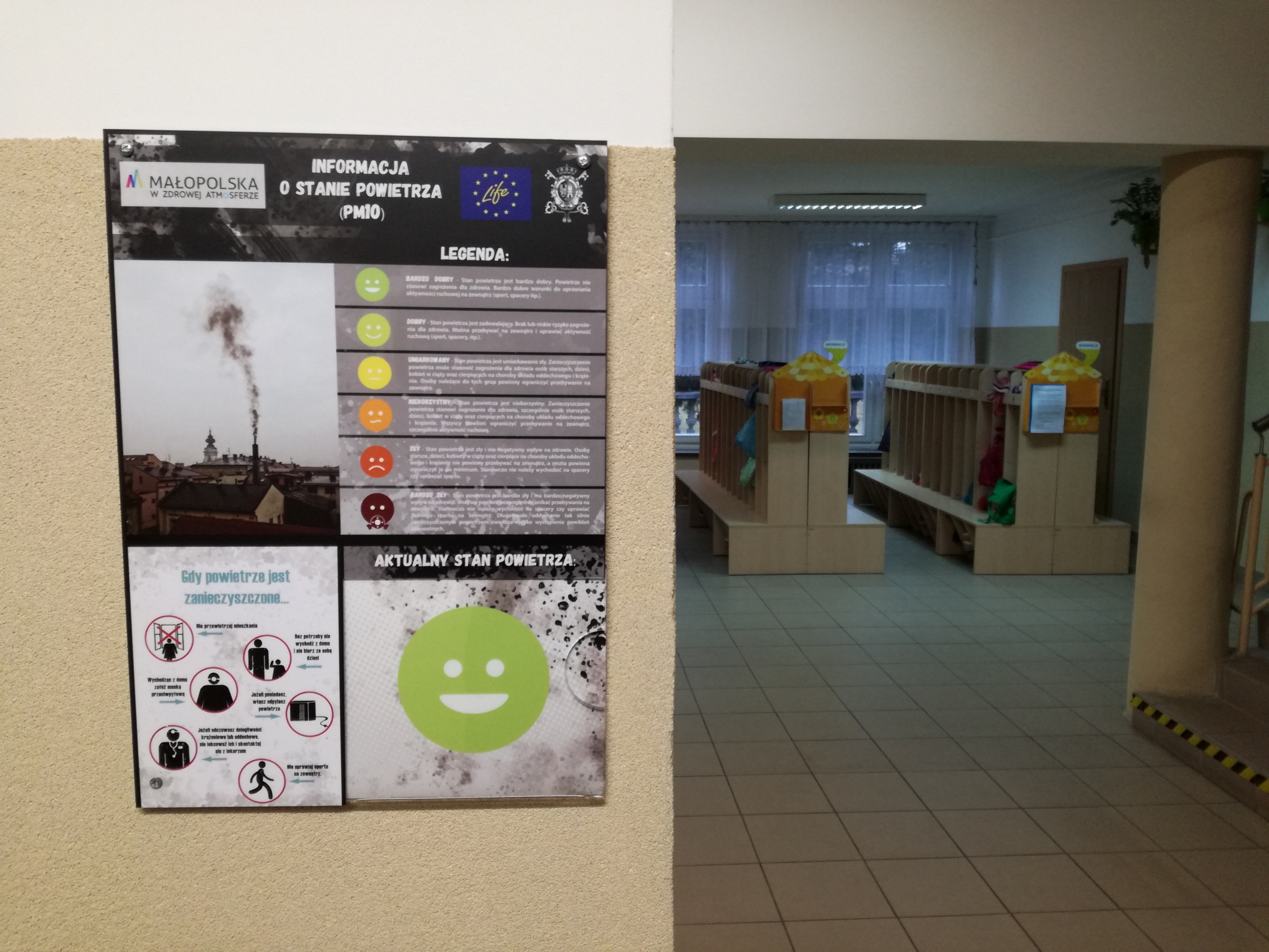 Dane pomiarowe ze stacji są prezentowane również on-line
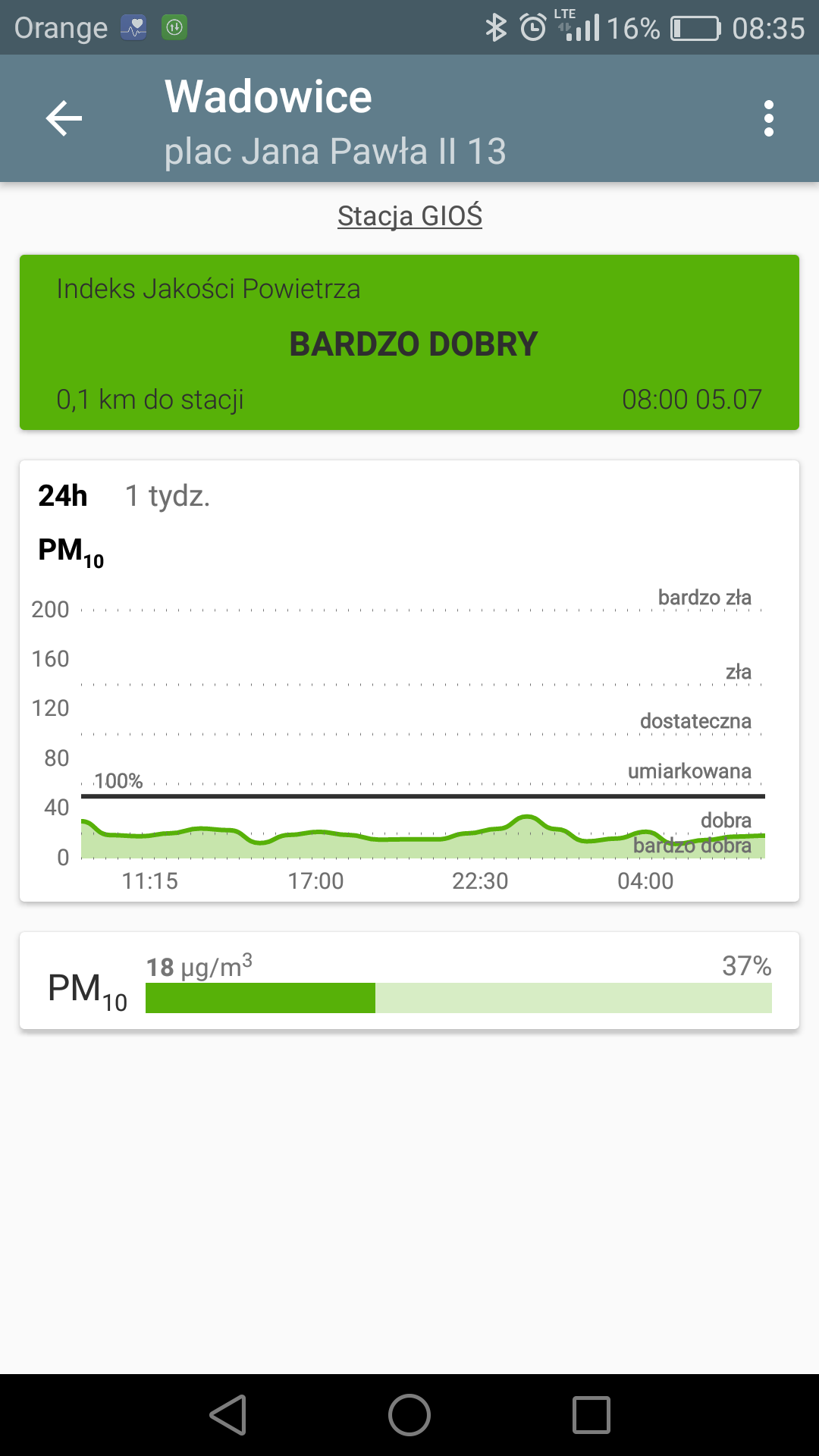 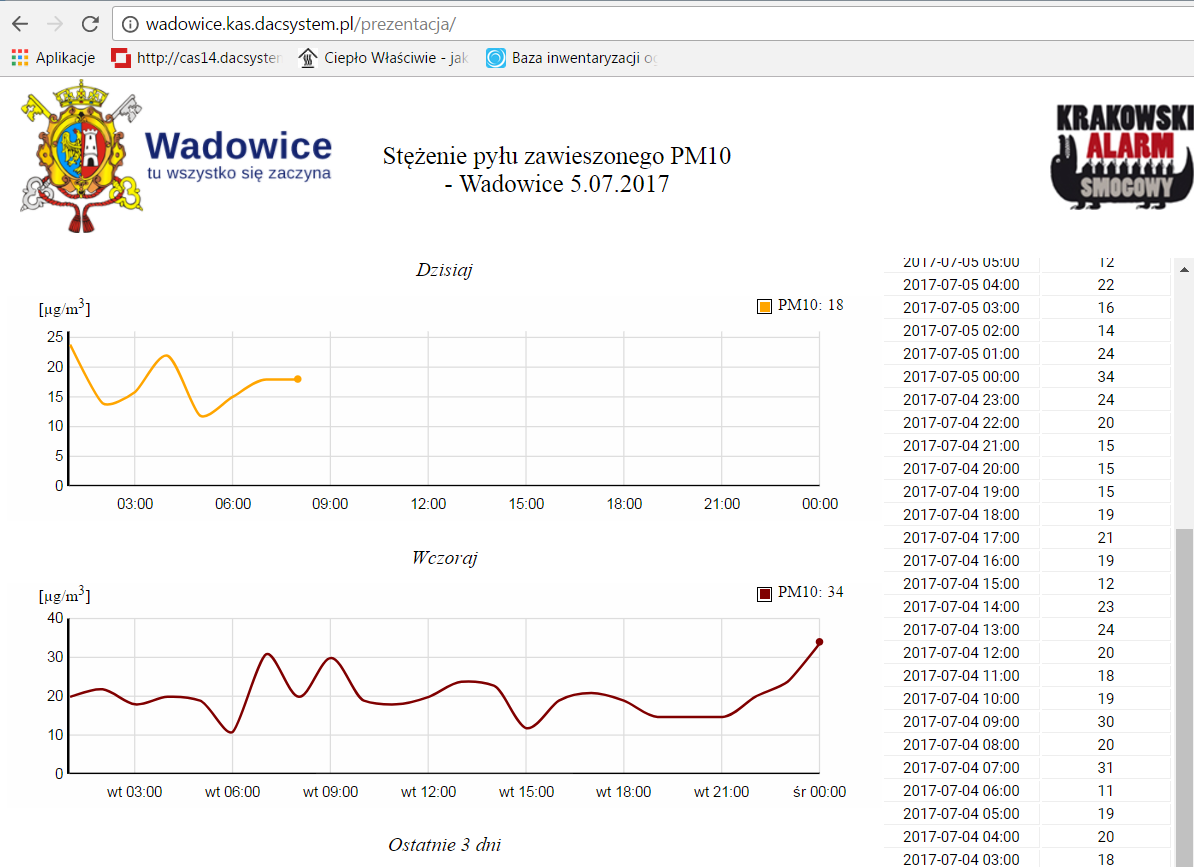 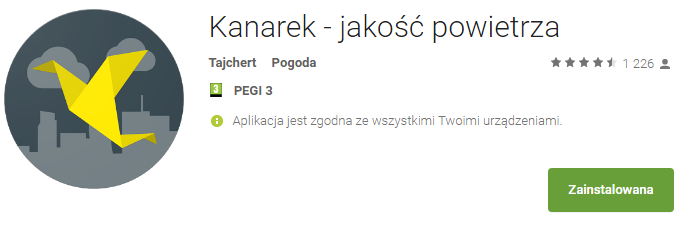 Pomiary indoor/outdoor
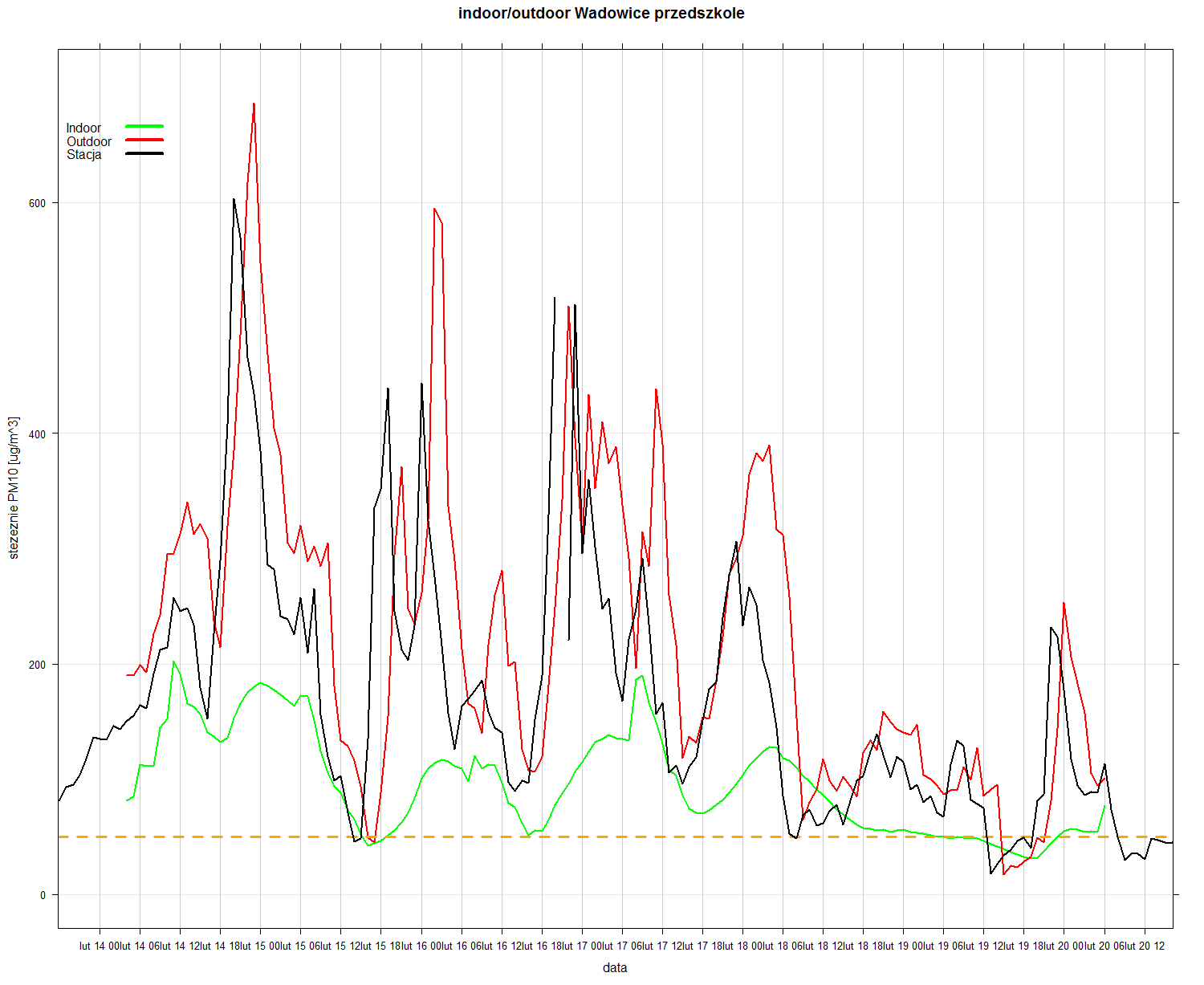 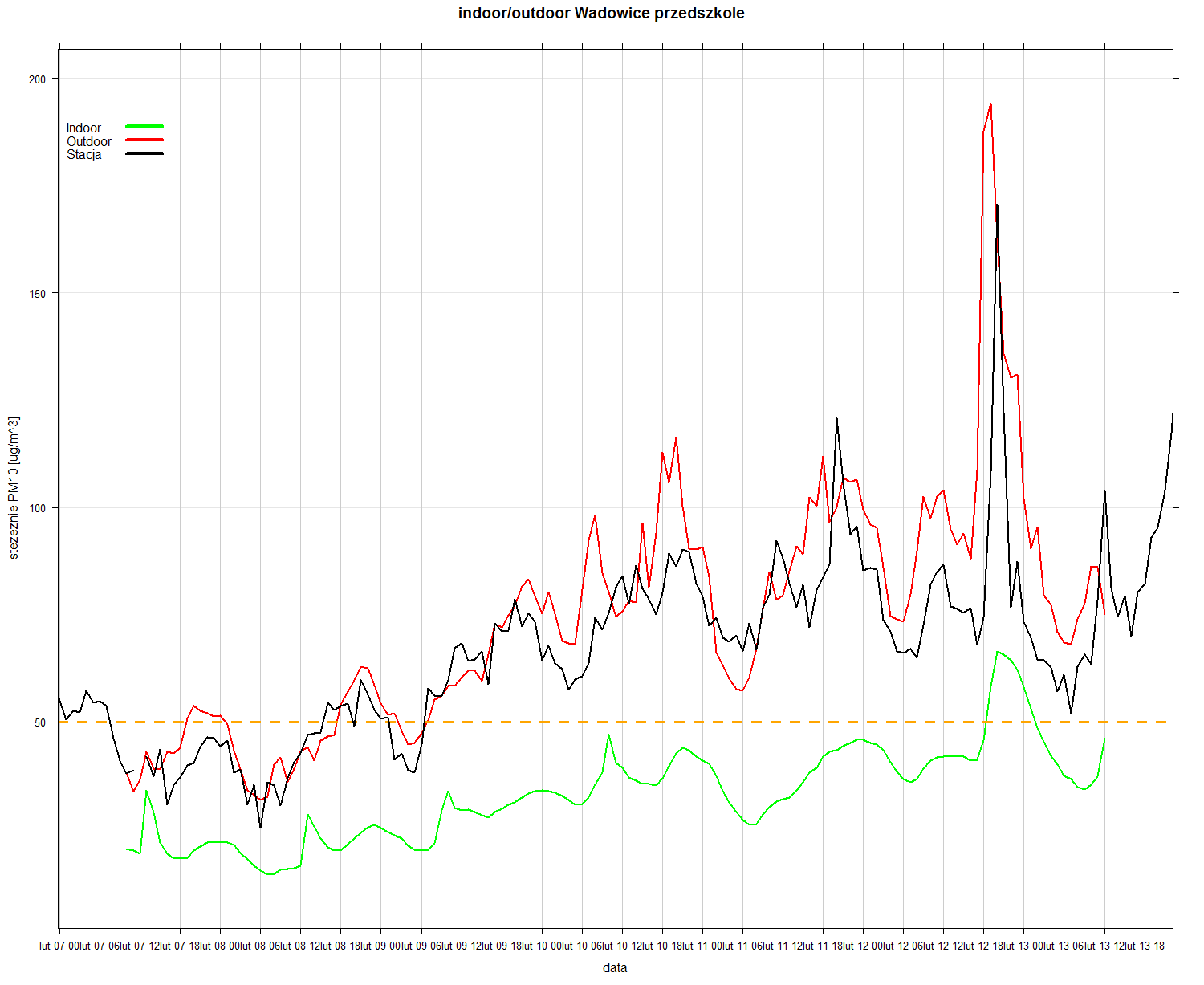 Przedszkole nr 2				Przedszkole nr 5
Ulica Lwowska 24	        	Osiedle Pod Skarpa 11
W latach 2015-2016 w gminie Wadowice realizowano dwa programy, w ramach których przyznawane były dofinansowania do wymiany pieca węglowego
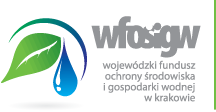 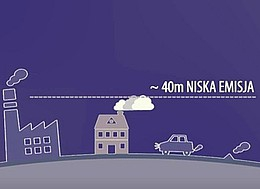 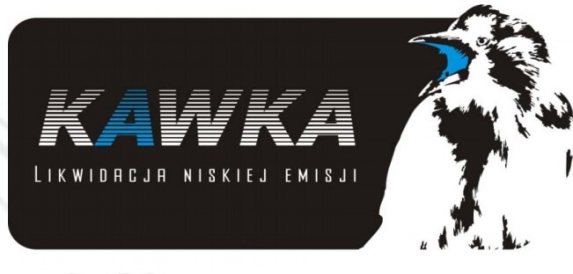 Zlikwidowano 107 starych kotłów węglowych.
Zamontowano: 
58 kotłów gazowych kondensacyjnych
43 kotły węglowe 5 klasy
3 kotły na pellet 5 klasy
3 przyłącza do miejskiej sieci ciepłowniczej
10 instalacji solarnych 
Łączna kwota dofinansowania: 998 417,08 zł
Programy planowane do zrealizowania w 2017r.:
Program Ograniczenia Niskiej Emisji (PONE) – teren całej gminy.
       Okres realizacji: rok 2017
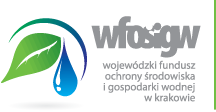 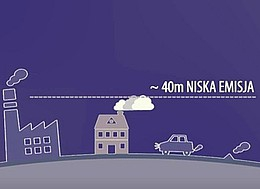 Oś 4 Regionalna polityka energetyczna
Działanie 4.4 Redukcja emisji zanieczyszczeń do powietrza
Poddziałanie 4.4.2 Obniżenie poziomu niskiej emisji  (wymiana na kotłownie zasilane gazem)
Regionalny Program Operacyjny Województwa Małopolskiego – teren całej Gminy.
Oś 4 Regionalna polityka energetyczna
Działanie 4.4 Redukcja emisji zanieczyszczeń do powietrza
Poddziałanie 4.4.3 Obniżenie poziomu niskiej emisji  (wymiana na kotłownie zasilane paliwem stałym)
2.1. Poddziałanie 4.4.2 Obniżenie poziomu niskiej
        emisji  (wymiana na kotłownie zasilane gazem).
        Okres realizacji: 2017 – 2020
2.2. Poddziałanie 4.4.3 Obniżenie poziomu niskiej emisji               (wymiana na kotłownie zasilane paliwem stałym). 

Okres realizacji: 2017 – 2020
Działania Edukacyjne
Warsztaty w gminnych placówkach oświatowych 
Przedszkola
Szkoły Podstawowe 
Gimnazja
Spotkania z mieszkańcami
Spotkania odnośnie Odnawialnych Źródeł Energii
Spotkania ze Strażakami
Spotkania w Ogródku Konsultacyjnym
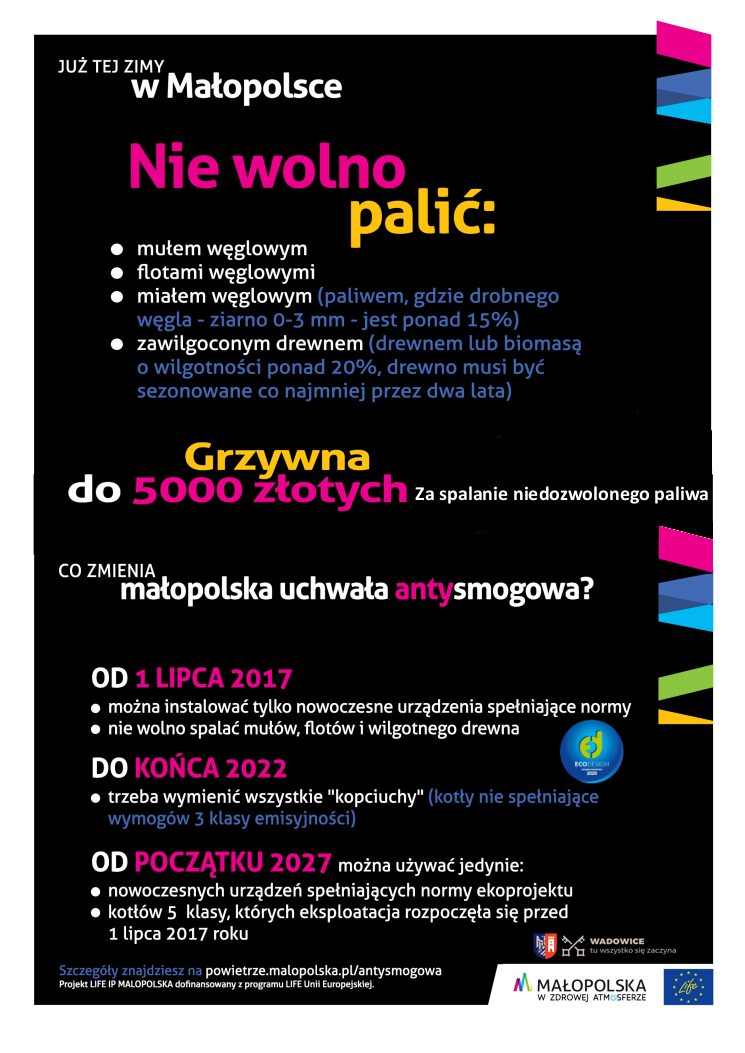 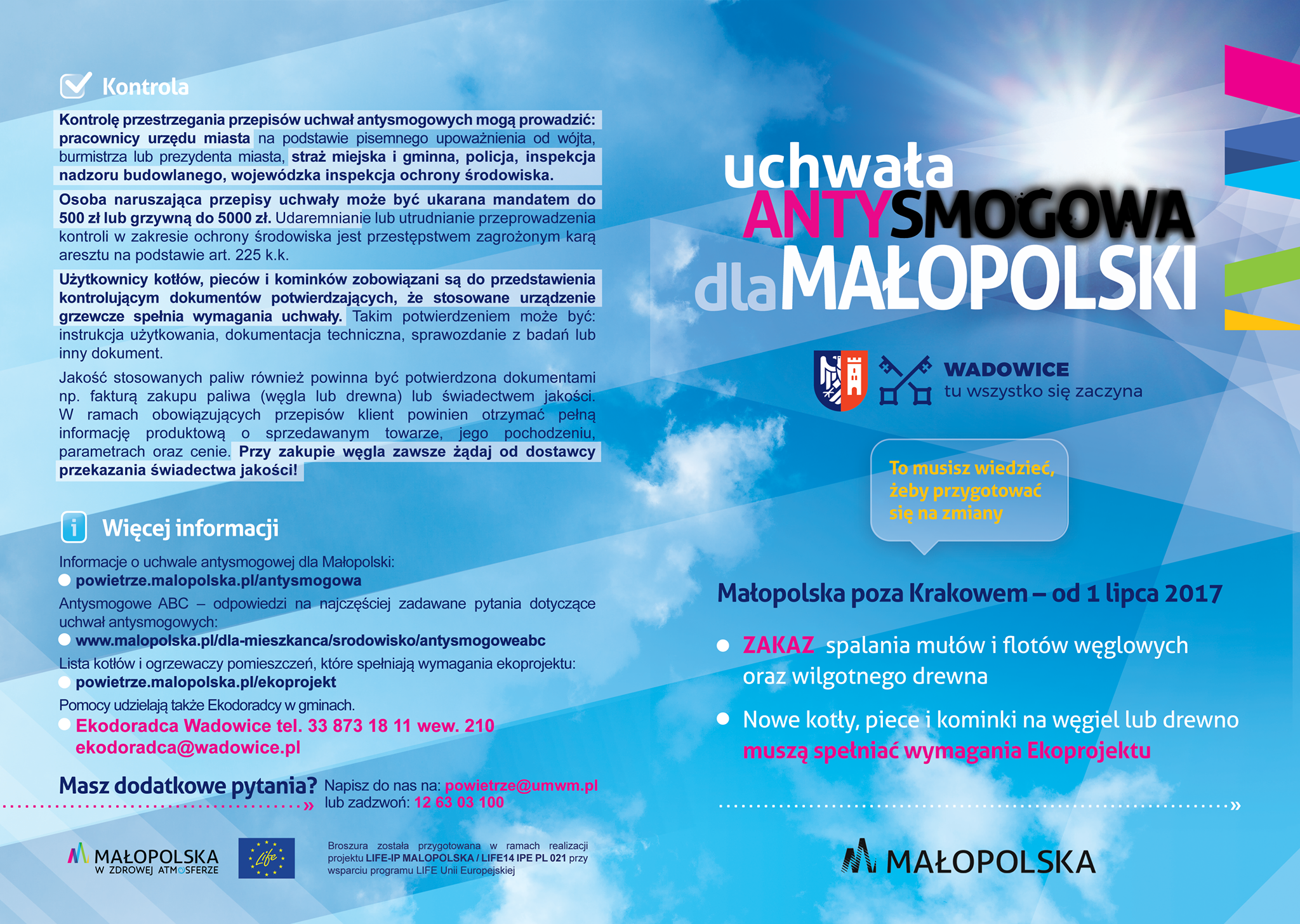 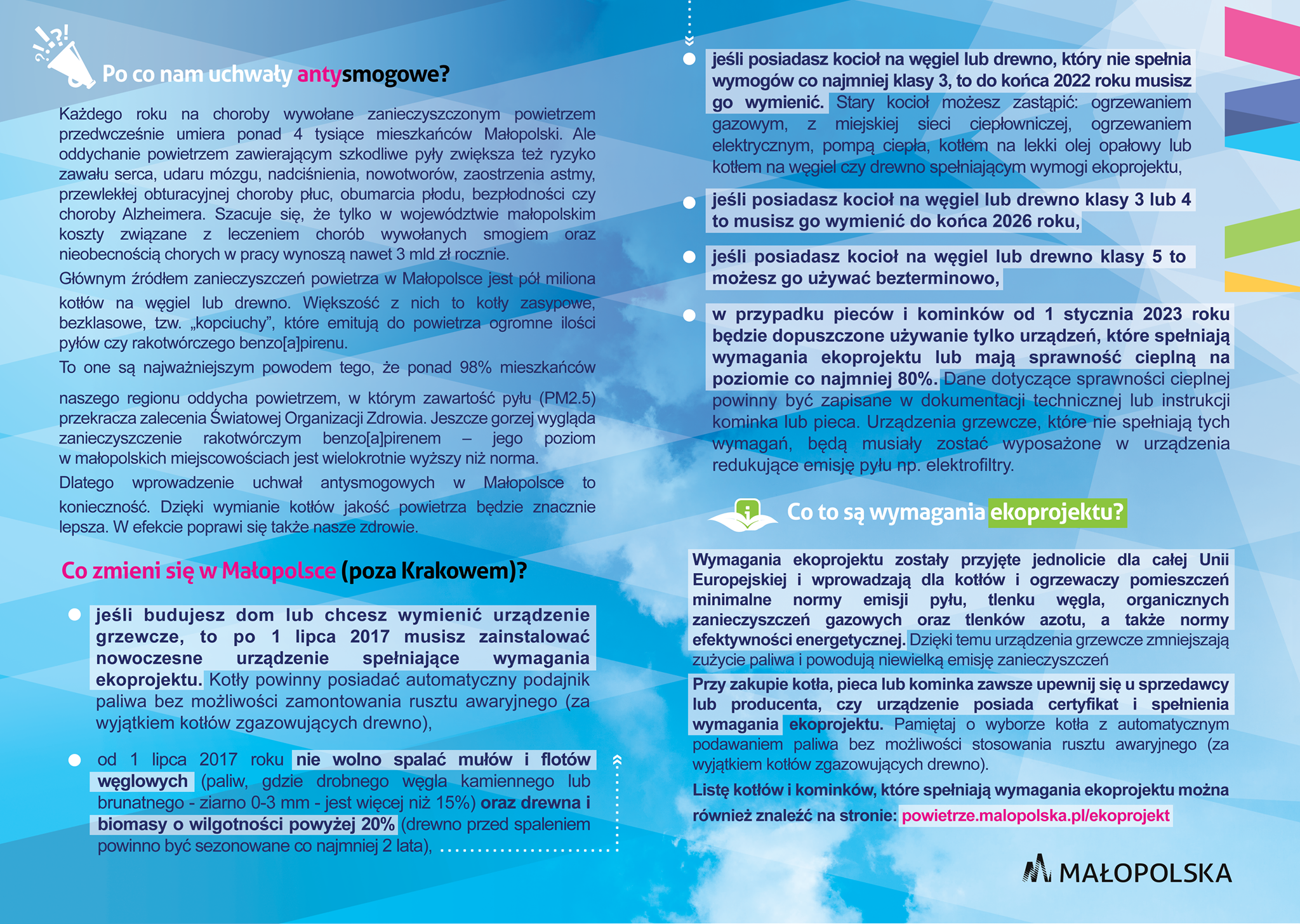 Dziękuję za uwagę.